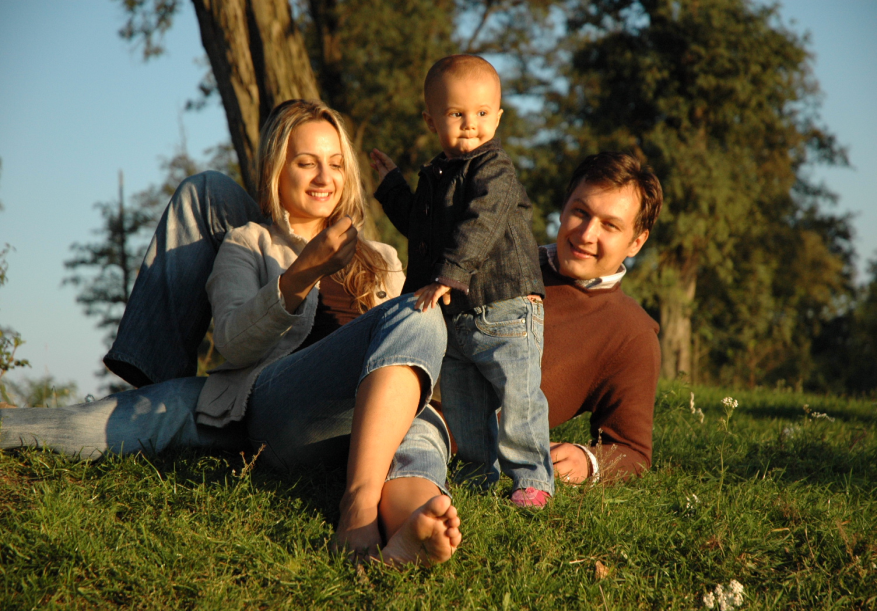 Да, так уж устроено у людей,Хотите вы этого, не хотите  ли,Но только родители любят детей Чуть больше, чем дети родителей.И всё же – не стоит детей корить, Когда-то и им малышей растить,Всё перечувствовать и пережитьИ побывать в «стариках» и «предках».                                                        Э. Асадов
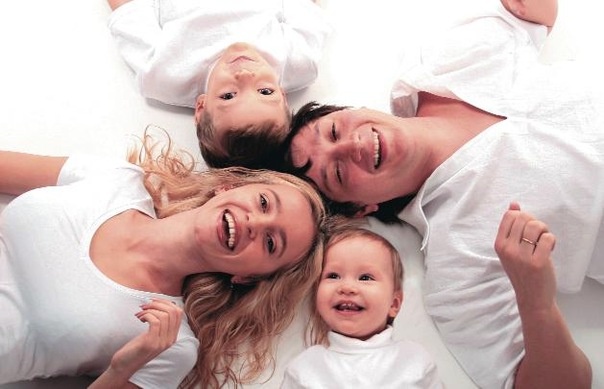 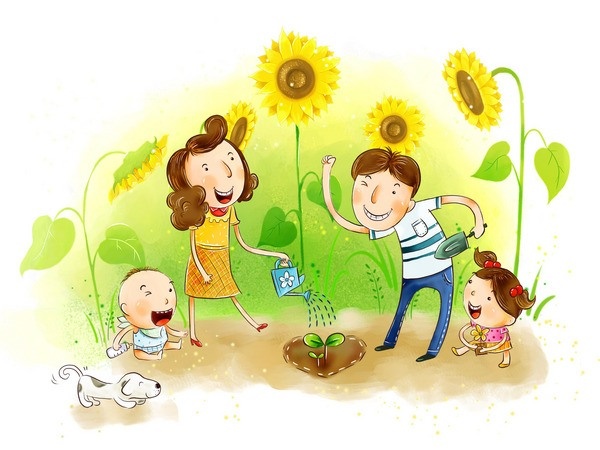 Родители и дети
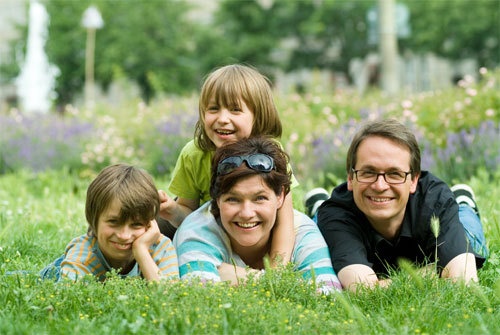 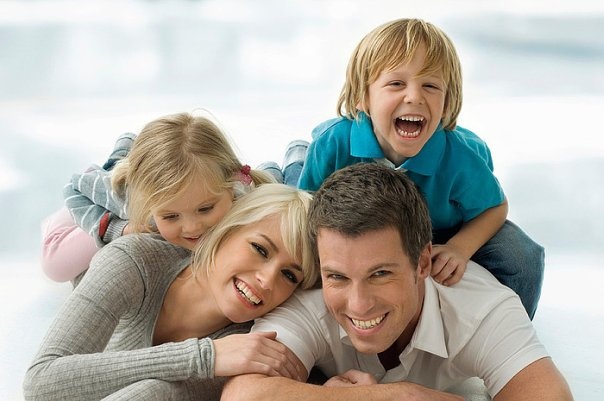 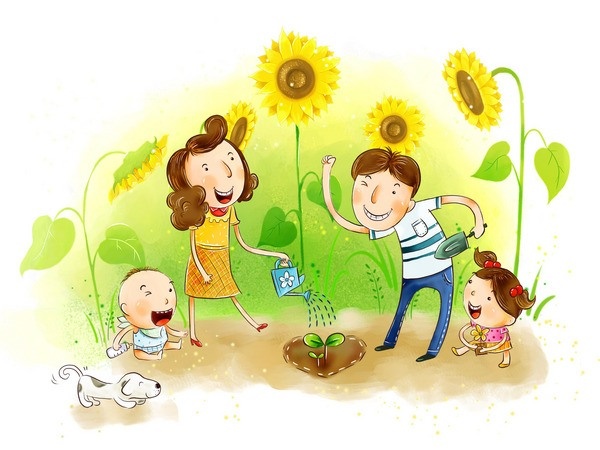 Дети + родители = семья
В глазах ребенка родители выступают как: - источник поддержки;- воплощение власти;- образец и пример для подражания;- старшие друзья и советчики.
Но  бывает и так…
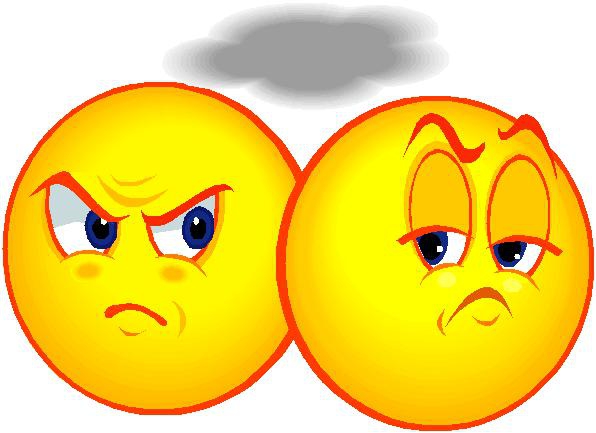 Межличностный конфликт – столкновение личностей с разными целями, характерами и взглядами.
Какие причины чаще всего провоцируют конфликтные ситуации?
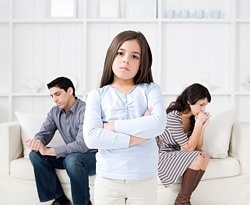 Так как же правильно вести себя, чтобы общение с родителями не превратилось в сплошное высказывание упреков и нравоучений?
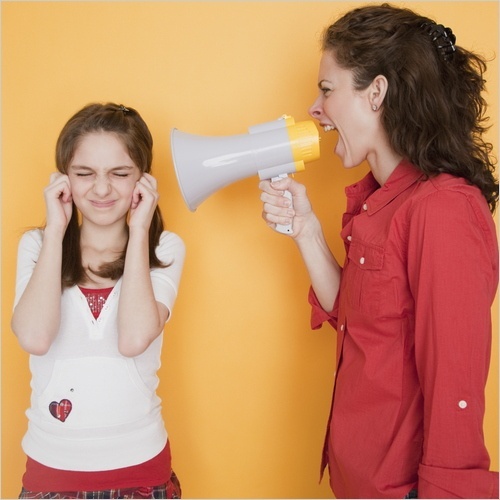 Какие правила общения вы можете предложить?
Правила общения:
1. Уважение к родителям.
2. Признание собственных 
    ошибок.
3. Открытость и общительность.
4. Вежливость и тактичность.
5. Терпение.
В любой семье может возникнуть конфликт. И причины будут самые разные. Но бояться нужно не конфликтов, а неумения и нежелания их решать.
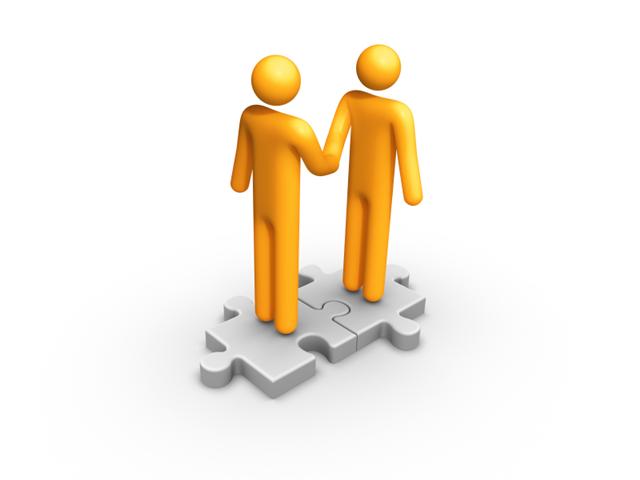 Стратегии поведения 
в конфликте:
принуждение, 
конфронтация, 
уклонение
компромисс, 
сотрудничество
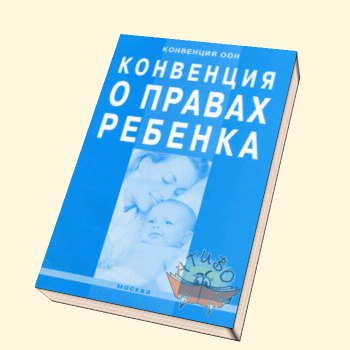 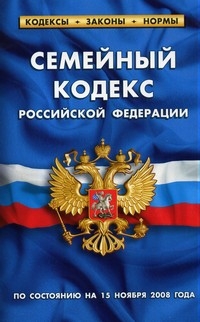